Synchronization	Condition Variables and Monitors
Some of the slides are adapted from Matt Welsh’s.
Issues with Semaphores
Much of the power of semaphores derives from calls towait() and signal() that are unmatched
E.g. barrier example!
Unlike locks, acquire() and release() are not always paired.
This means it is a lot easier to get into trouble with semaphores.
“More rope”
Would be nice if we had some clean, well-defined language support for synchronization...
Java does!
Monitors
A monitor is an object (data + methods encapsulated into one) intended to be used safely by more than one thread. 
Methods are executed with mutual exclusion. 
At each point in time, at most one thread may be executing any of its methods.
Condition Variables (CVs) proposed for threads to temporarily give up exclusive access, in order to wait for some condition to be met, 
before regaining exclusive access and resuming their task. 
Use CV’s for signaling other threads that such conditions have been met.
Condition Variables
Conceptually a condition variable (CV) is a queue of threads, associated with a monitor, upon which a thread may wait for some assertion to become true.
The thread waiting list of a semaphore is essentially a CV.
Threads can use CV’s
to temporarily give up exclusive access, in order to wait for some condition to be met, 
before regaining exclusive access and resuming their task. 
for signaling other threads that such conditions have been met.
Monitors
This style of using locks and CV's to protect access to a shared object is often called a monitor
Think of a monitor as a lock protecting an object, plus a queue of waiting threads.
Shared data
Waiting threads
At most one thread in the monitor at a time
Methods accessing
shared data
How is this different than a lock???
Monitors
unlocked
Shared data
Methods accessing
shared data
zzzz...
Monitors
locked
Shared data
zzzz...
Methods accessing
shared data
Sleeping thread no longer “in” the monitor.
(But not on the waiting queue either! Why?)
Monitors
Monitor stays locked!
(Lock now owned by
different thread...)
locked
Shared data
notify()
Methods accessing
shared data
zzzz...
Monitors
locked
Shared data
notify()
Methods accessing
shared data
Monitors
locked
Shared data
Methods accessing
shared data
No guarantee which order threads get into the monitor.
(Not necessarily FIFO!)
Bank Example
monitor Bank{ 
	int TL = 1000; 
	condition haveTL;

	void withdraw(int amount) { 
		if (amount > TL) 
			wait(haveTL);
		TL -= amount;
	} 

	void deposit(int amount) { 
		TL += amount;
		notify(haveTL);
	}

}
Bank Example
monitor Bank{ 
	int TL = 1000; 
	condition haveTL;

	void withdraw(int amount) { 
		while (amount > TL) 
			wait(haveTL);
		TL -= amount;
	} 

	void deposit(int amount) { 
		TL += amount;
		notifyAll(haveTL);
	}

}
Hoare vs. Mesa Monitor Semantics
The monitor notify() operation can have two different meanings:
Hoare monitors (1974)
notify(CV) means to run the waiting thread immediately
Causes notifying thread to block
Mesa monitors (Xerox PARC, 1980)
notify(CV) puts waiting thread back onto the “ready queue” for the monitor
But, notifying thread keeps running
Hoare vs. Mesa Monitor Semantics
The monitor notify() operation can have two different meanings:
Hoare monitors (1974)
notify(CV) means to run the waiting thread immediately
Causes notifying thread to block
Mesa monitors (Xerox PARC, 1980)
notify(CV) puts waiting thread back onto the “ready queue” for the monitor
But, notifying thread keeps running
What's the practical difference?
In Hoare-style semantics, the “condition” that triggered the notify() will always be true when the awoken thread runs
For example, that the buffer is now no longer empty
In Mesa-style semantics, awoken thread has to recheck the condition
Since another thread might have beaten it to the punch
Hoare Monitor Semantics
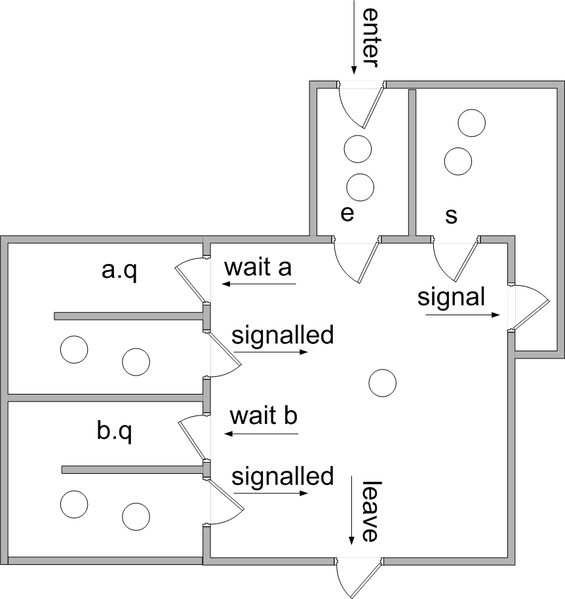 Hoare monitors (1974)
notify(CV) means to run the waiting thread immediately
Causes notifying thread to block
The signaling thread must wait outside the monitor (at least) until the signaled thread relinquishes occupancy of the monitor by either returning or by again waiting on a condition.
Mesa Monitor Semantics
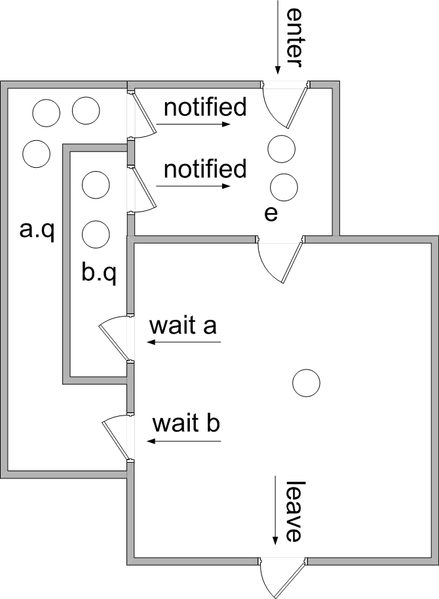 Mesa monitors (Xerox PARC, 1980)
notify(CV) puts waiting thread back onto the “ready queue” for the monitor
But, notifying thread keeps running
Signaling does not cause the signaling thread to lose occupancy of the monitor. Instead the signaled threads are moved to the e queue.
Hoare vs. Mesa monitors
Need to be careful about precise definition of signal and wait. 			while (n==0) {			wait(not_empty); // If nothing, sleep		}		item = getItemFromArray();	  // Get next item
Why didn’t we do this?
		if (n==0) {			wait(not_empty); // If nothing, sleep		}		removeItemFromArray(val);	// Get next item
Answer: depends on the type of scheduling
Hoare-style (most textbooks):
Signaler gives lock, CPU to waiter; waiter runs immediately
Waiter gives up lock, processor back to signaler when it exits critical section or if it waits again
Mesa-style (Java, most real operating systems):
Signaler keeps lock and processor
Waiter placed on ready queue with no special priority
Practically, need to check condition again after wait
Revisit: Readers/Writers Problem
Correctness Constraints:
Readers can access database when no writers
Writers can access database when no readers or writers
Only one thread manipulates state variables at a time
State variables (Protected by a lock):
int NReaders=0; 		// Number of active readers
int WaitingReaders=0; 	// Number of waiting readers
int Nwriters=0;		// Number of active writers
int WaitingWriters=0; 	// Number of waiting writers
Condition canRead = NIL;
Condition canWrite = NIL;
Readers and Writers
Monitor ReadersNWriters {
  int WaitingWriters, WaitingReaders,NReaders, NWriters;
  Condition CanRead, CanWrite;

 Void BeginWrite()
  {
        if(NWriters == 1 || NReaders > 0)
        {
              ++WaitingWriters;
             wait(CanWrite);
             --WaitingWriters;
        }
        NWriters = 1;
  }
  Void EndWrite()
  {
         NWriters = 0;
         if(WaitingReaders)
              Signal(CanRead);
         else
              Signal(CanWrite);
  }
Void BeginRead()
  {
       if(NWriters == 1 || WaitingWriters > 0)
       {
             ++WaitingReaders;
             Wait(CanRead);
	--WaitingReaders;
       }
       ++NReaders;
       Signal(CanRead);
  }

  Void EndRead()
  {
        if(--NReaders == 0)
                Signal(CanWrite);

  }
Readers and Writers
Monitor ReadersNWriters {
  int WaitingWriters, WaitingReaders,NReaders, NWriters;
  Condition CanRead, CanWrite;

 Void BeginWrite()
  {
        if(NWriters == 1 || NReaders > 0)
        {
              ++WaitingWriters;
             wait(CanWrite);
             --WaitingWriters;
        }
        NWriters = 1;
  }
  Void EndWrite()
  {
         NWriters = 0;
         if(WaitingReaders)
              Signal(CanRead);
         else
              Signal(CanWrite);
  }
Void BeginRead()
  {
       if(NWriters == 1 || WaitingWriters > 0)
       {
             ++WaitingReaders;
             Wait(CanRead);
	--WaitingReaders;
       }
       ++NReaders;
       Signal(CanRead);
  }

  Void EndRead()
  {
        if(--NReaders == 0)
                Signal(CanWrite);

  }
Readers and Writers
Monitor ReadersNWriters {
  int WaitingWriters, WaitingReaders,NReaders, NWriters;
  Condition CanRead, CanWrite;

 Void BeginWrite()
  {
        if(NWriters == 1 || NReaders > 0)
        {
              ++WaitingWriters;
             wait(CanWrite);
             --WaitingWriters;
        }
        NWriters = 1;
  }
  Void EndWrite()
  {
         NWriters = 0;
         if(WaitingReaders)
              notify(CanRead);
         else
              notify(CanWrite);
  }
Void BeginRead()
  {
       if(NWriters == 1 || WaitingWriters > 0)
       {
             ++WaitingReaders;
             Wait(CanRead);
	--WaitingReaders;
       }
       ++NReaders;
       Signal(CanRead);
  }

  Void EndRead()
  {
        if(--NReaders == 0)
                notify(CanWrite);

  }
Readers and Writers
Monitor ReadersNWriters {
  int WaitingWriters, WaitingReaders,NReaders, NWriters;
  Condition CanRead, CanWrite;

 Void BeginWrite()
  {
        if(NWriters == 1 || NReaders > 0)
        {
              ++WaitingWriters;
             wait(CanWrite);
             --WaitingWriters;
        }
        NWriters = 1;
  }
  Void EndWrite()
  {
         NWriters = 0;
         if(WaitingReaders)
              notify(CanRead);
         else
              notify(CanWrite);
  }
Void BeginRead()
  {
       if(NWriters == 1 || WaitingWriters > 0)
       {
             ++WaitingReaders;
             Wait(CanRead);
	        --WaitingReaders;
       }
       ++NReaders;
       notify(CanRead);
  }

  Void EndRead()
  {
        if(--NReaders == 0)
                notify(CanWrite);

  }
Understanding the Solution
A writer can enter if there are no other active writers and no readers are waiting
Readers and Writers
Monitor ReadersNWriters {
  int WaitingWriters, WaitingReaders,NReaders, NWriters;
  Condition CanRead, CanWrite;

 Void BeginWrite()
  {
        if(NWriters == 1 || NReaders > 0)
        {
              ++WaitingWriters;
             wait(CanWrite);
             --WaitingWriters;
        }
        NWriters = 1;
  }
  Void EndWrite()
  {
         NWriters = 0;
         if(WaitingReaders)
              notify(CanRead);
         else
              notify(CanWrite);
  }
Void BeginRead()
  {
       if(NWriters == 1 || WaitingWriters > 0)
       {
             ++WaitingReaders;
             Wait(CanRead);
	        --WaitingReaders;
       }
       ++NReaders;
       notify(CanRead);
  }

  Void EndRead()
  {
        if(--NReaders == 0)
                notify(CanWrite);

  }
Understanding the Solution
A reader can enter if
There are no writers active or waiting

So we can have many readers active all at once

Otherwise, a reader waits (maybe many do)
Readers and Writers
Monitor ReadersNWriters {
  int WaitingWriters, WaitingReaders,NReaders, NWriters;
  Condition CanRead, CanWrite;

 Void BeginWrite()
  {
        if(NWriters == 1 || NReaders > 0)
        {
              ++WaitingWriters;
             wait(CanWrite);
             --WaitingWriters;
        }
        NWriters = 1;
  }
  Void EndWrite()
  {
         NWriters = 0;
         if(WaitingReaders)
              notify(CanRead);
         else
              notify(CanWrite);
  }
Void BeginRead()
  {
       if(NWriters == 1 || WaitingWriters > 0)
       {
             ++WaitingReaders;
             Wait(CanRead);
	        --WaitingReaders;
       }
       ++NReaders;
       notify(CanRead);
  }

  Void EndRead()
  {
        if(--NReaders == 0)
                notify(CanWrite);

  }
Understanding the Solution
When a writer finishes, it checks to see if any readers are waiting
If so, it lets one of them enter
That one will let the next one enter, and so on..

Similarly, when a reader finishes, if it was the last reader, it lets a writer in (if any is there)
Readers and Writers
Monitor ReadersNWriters {
  int WaitingWriters, WaitingReaders,NReaders, NWriters;
  Condition CanRead, CanWrite;

 Void BeginWrite()
  {
        if(NWriters == 1 || NReaders > 0)
        {
              ++WaitingWriters;
             wait(CanWrite);
             --WaitingWriters;
        }
        NWriters = 1;
  }
  Void EndWrite()
  {
         NWriters = 0;
         if(WaitingReaders)
              notify(CanRead);
         else
              notify(CanWrite);
  }
Void BeginRead()
  {
       if(NWriters == 1 || WaitingWriters > 0)
       {
             ++WaitingReaders;
             Wait(CanRead);
	        --WaitingReaders;
       }
       ++NReaders;
       notify(CanRead);
  }

  Void EndRead()
  {
        if(--NReaders == 0)
              	notify(CanWrite);

  }
Understanding the Solution
It wants to be fair
If a writer is waiting, readers queue up
If a reader (or another writer) is active or waiting, writers queue up

… this is mostly fair, although once it lets a reader in, it lets ALL waiting readers in all at once, even if some showed up “after” other waiting writers
Monitors, CV’s versus Semaphores
Condition variables != semaphores
But they can be used to implement each other
Access to the monitor is controlled by a lock
wait() blocks the calling thread, and gives up the lock
Monitor: To call wait, the thread has to be in the monitor (hence has lock)
Semaphore: wait just blocks the thread on the queue
 signal() causes a waiting thread to wake up
Monitor: If there is no waiting thread, the signal is lost 
Semaphore: signal increases the semaphore count, allowing future entry even if no thread is waiting
Condition variables have no history
Monitors in Java
A lock and condition variable are in every Java object 
No explicit classes for locks or condition variables
Every object is/has a monitor
At most one thread can be inside an object’s monitor
A thread enters an object’s monitor by 
Executing a method declared “synchronized” 
Can mix synchronized/unsynchronized methods in same class
Executing the body of a “synchronized” statement 
Every object can be treated as a condition variable 
wait() :  the current thread is suspended
notify() : notifies an arbitrary thread (T) from the wait list. 
T must re- obtain the synchronization lock for the target object, which will always cause it to block at least until the thread calling notify releases the lock. 
It will continue to block if some other thread obtains the lock first.
notifyAll() : notify all the suspended threads.
Monitors in Java -  example
class Counter 
{ 
	private int count = 0; 
	public void synchronized increment() 
	{ 
		int n = count; 
		count = n+1; 
	} 
}
Counter c, d; /* shared objects */
Thread A
Thread B
…
c.increment();
…
…
c.increment();
…
When Thread B calls increment() while Thread A is executing increment(), it will blocked until Thread B exits the monitor.
A synchronized method is not the equivalent of a critical section!
The synchronization is associated with the object instances, not the code. 
Hence c.increment() can be executed simultaneously with d.increment().
Producer/Consumer in Java
class Buffer { 
	private char [] buffer; 
	private int count = 0, in = 0, out = 0; 
	Buffer(int size) { 
		buffer = new char[size]; 
	}
	public synchronized void insert(char c) { 
		while(count == buffer.length) { 
			try { wait(); } 
			catch (InterruptedException e) { } 
			finally { } 
		} 
		System.out.println("Producing " + c + " ..."); 
		buffer[in] = c; 
		in = (in + 1) % buffer.length; count++; 
		notify(); 
	} 
	public synchronized char remove() { 
		while (count == 0) { 
			try { wait(); } 
			catch (InterruptedException e) { } 
			finally { } 
		} 
		char c = buffer[out]; 
		out = (out + 1) % buffer.length; count--; 
		System.out.println("Consuming " + c + " ..."); 
		notify(); 
		return c; 
	} 
}
Monitors and CV’s in C
Monitors are not provided
But are implementable easily
Condition Variables are provided
pthread_cond_t cond = PTHREAD_COND_INITIALIZER;
int pthread_cond_init(pthread_cond_t *cond, pthread_condattr_t *cond_attr);
int pthread_cond_signal(pthread_cond_t *cond);
a.k.a. notify() in Java.
int pthread_cond_broadcast(pthread_cond_t *cond);
a.k.a. notifyAll() in Java.
int pthread_cond_wait(pthread_cond_t *cond, pthread_mutex_t *mutex);

int pthread_cond_timedwait(pthread_cond_t *cond, pthread_mutex_t *mutex, const struct timespec *abstime);
If cond has not been signaled within the amount of time specified by abstime, the mutex mutex is re-acquired and pthread_cond_timedwait returns the error ETIMEDOUT.
int pthread_cond_destroy(pthread_cond_t *cond);
No threads must be waiting on the condition variable.
The Big Picture
The point here is that getting synchronization right is hard
How to pick between locks, semaphores, CVs, monitors?
Locks are very simple for many cases.
Issues: Maybe not the most efficient solution
For example, can't allow multiple readers but one writer inside a standard lock.
Condition variables allow threads to sleep while holding a lock
Just be sure you understand whether they use Mesa or Hoare semantics!
Semaphores provide pretty general functionality
But also make it really easy to botch things up.
Barbershop problem
A barber shop consists of a waiting room with N chairs, and the barber room containing the barber chair. 
If there are no customers to be served, the barber goes to sleep. 
If a customer enters the barber shop and all chairs are occupied, then the customer leaves the shop. 
If the barber is busy, but chairs are available, then the customer sits in one of the free chairs. 
If the barber is asleep, the customer wakes up the barber.
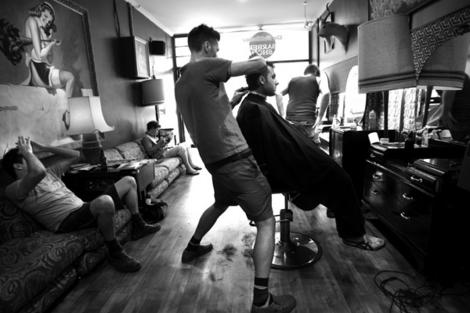 Monitor template
monitor BarberShop{
	condition waitingForCustomers,
			waitingForBarbers;
	int waiting = 0; // number of waiting customers in chairs
	void barber(){

		………………….
		cutHair();

		……………….
	}
	void customer(){

		………………….
		getHairCut(); // may not be executed if all chairs are full.
		………………

	}
}
void barberThread(){
	while(1)
		BarberShop.barber();
}
void customerThread(){
	BarberShop.customer();
}
Semaphore template
semaphore customer; init(customer,0); // number of customers waiting for service
semaphore barber; init(barber,0); // number of barbers waiting for customers
semaphore mutex; init(mutex,1); // for mutual exclusion
int waiting = 0; //customers who are sitting in chairs


void barberThread(){
	while (1) {
		……………….
		cutHair();
		…………….
	}
}


void customerThread(){
	………………..
	getHairCut(); // may not be executed if all chairs are full.
	………………
}
Checking your code
B: Does the Barber sleep when there are no customers.
BC: Does the first customer wake up the sleeping barber and have his haircut.
BCC: Does the second customer waits for the barber while he is giving a haircut to the first customer.
BCCCCCCC: Does the 7th customer (first  customer having a haircut, the next 5 customers waiting), exits without getting a haircut?
BCCCCC: Does the barber wake up a waiting customer after finishing the haircut of the first customer?

Finally, is the solution efficient? Sending more notify signals than needed, or using more variables is not good practice.